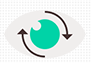 Реформа контрольно-надзорной деятельности
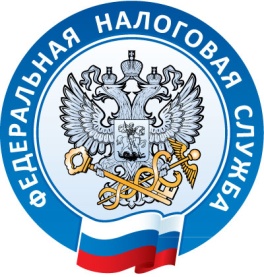 Начальник отдела камерального контроля Управления
ФНС России по Ханты–Мансийскому автономному 
округу — Югре
Хандешина Виктория Александровна
«О налоговых последствиях заключения сделок с недобросовестными контрагентами»
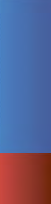 2021
«Технические» компании – компании не осуществляющие деятельность в своем интересе и на свой риск, не обладающие необходимыми активами, не выполняющие реальных функций, и принимающие на себя статус участников операций с оформлением документов от их имени в противоправных целях (письмо ФНС России от 10.03.2021 № № БВ-4-7/3060@).
Общие риски, связанные с заключениЕМ сделок с «ТЕХНИЧЕСКИМИ» КОМПАНИЯМИ
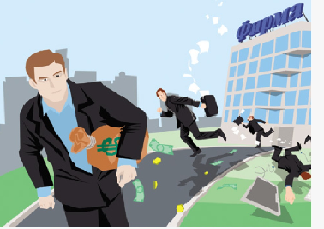 Риск признания договора недействительным; 
Признание сделки притворной;
Непоставка товара, невыполнение работ или 
неоказание услуг; 
Поставка товара ненадлежащего качества, некачественное выполнение работ или оказание услуг;
Риск потери репутации у клиентов (заказчиков) и поставщиков;
Временные затраты и отвлечение трудовых ресурсов при возникновении спорных ситуаций с налоговым органом.
.
3
Налоговые риски, связанные с последствиями заключения сделок с недобросовестными контрагентами
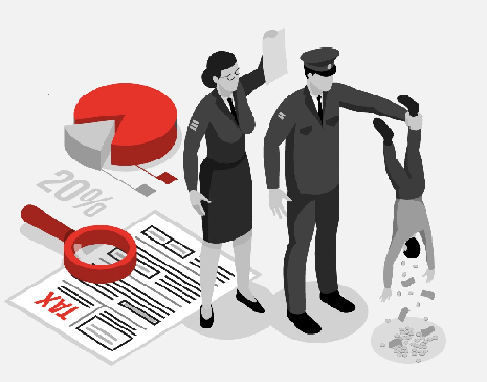 Включение в список недобросовестных 
налогоплательщиков, финансово-хозяйственная
деятельность которых попадает под углубленный 
контроль как в текущих, так и в последующих периодах;
Риск назначения проведения выездной налоговой проверки;
Риск привлечения к налоговой ответственности;
Риск привлечения к административной ответственности;
Риск привлечения к уголовной ответственности.
4
Заседание комиссии в рамках «круглого» стола как способ устранения налоговых рисков
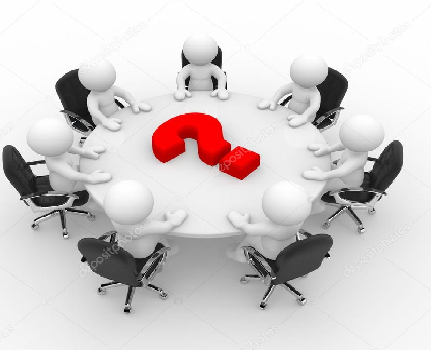 - имеется возможность предоставления
пояснений по спорной 
сделке;

позволяет объективно оценить ситуацию
и с меньшими налоговыми потерями 
урегулировать разногласия с налоговым органом
5
Риск уголовного преследования как результат неуплаты налогов в бюджет
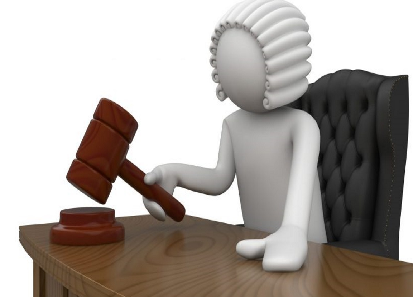 статья 198 «Уклонение от уплаты налогов
 и (или) сборов с физического лица»;
статья 199 «Уклонение от уплаты налогов
и (или) сборов с организации»;
статья 199.2 «Сокрытие денежных средств
либо имущества организации или индивидуального 
предпринимателя, за счет которых должно производиться взыскание налогов и (или) сборов»
6
Официальный сайт ФНС России www.nalog.ru
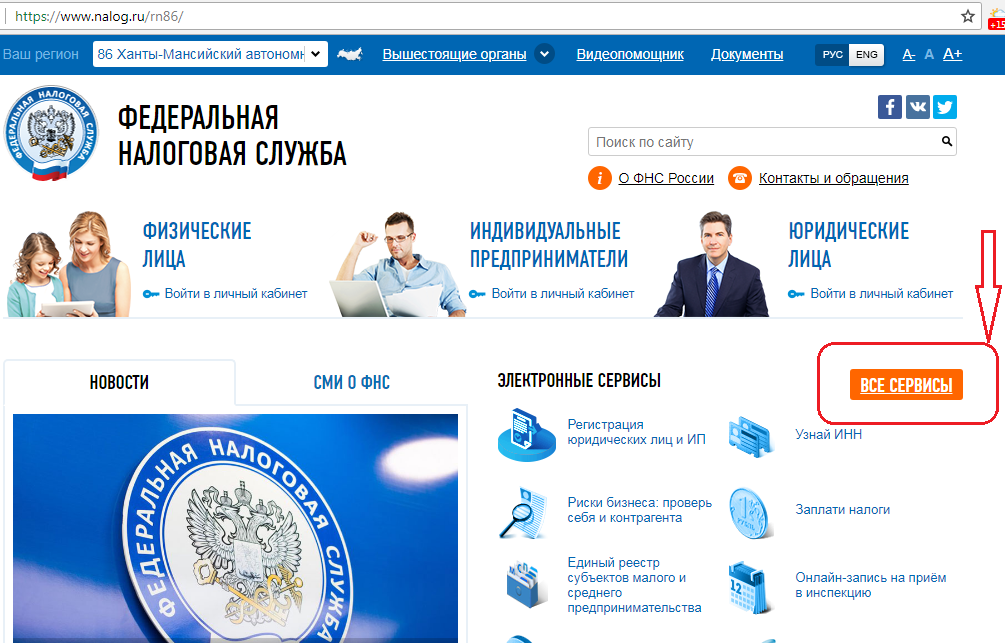 7
Электронный сервис «Прозрачный бизнес» (проверь себя и контрагентаhttps://pb.nalog.ru
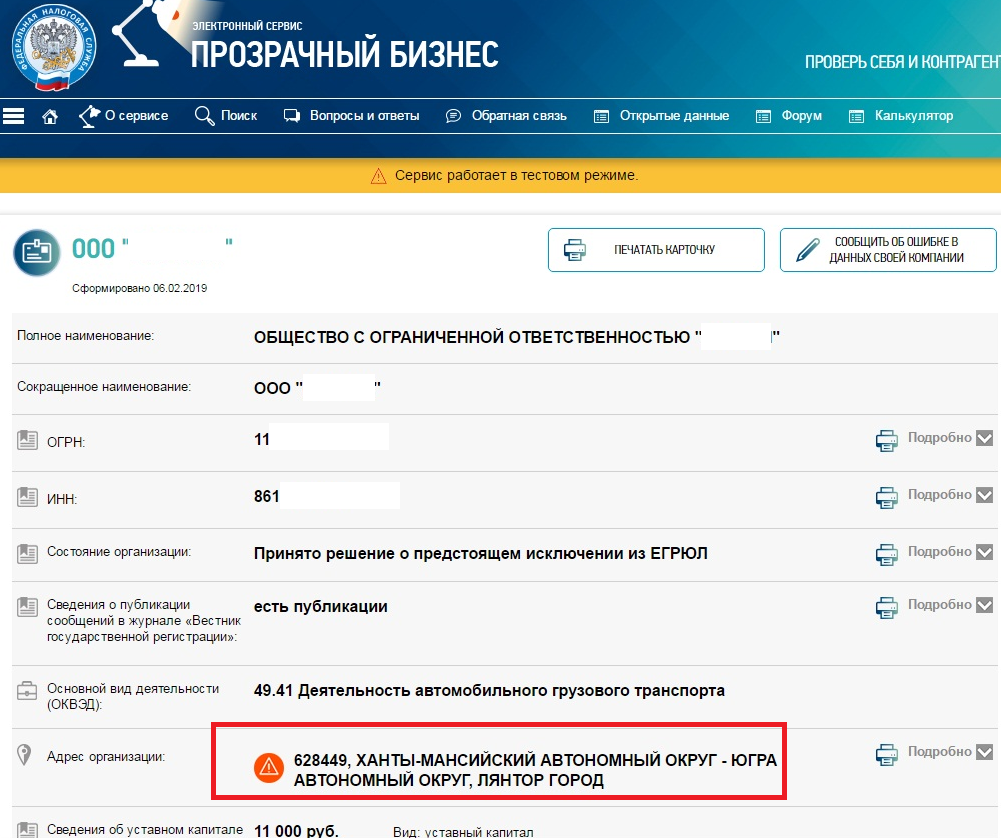 8
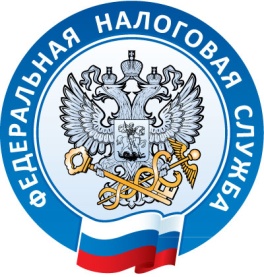 Благодарю за внимание!
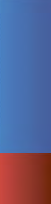